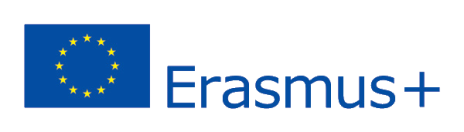 2018-3-HR01-KA205-060151
6. Agritouristic Products & Services
Agrotourism
Agritouristic Products
Traditional products
Food, Wine

On-farm direct-to-consumer sales of agricultural products
pick-your own produce, 
U-cut Christmas trees, 
on-farm markets.
Agritouristic Services
Wine Tourism,
Routes of olive oil and cheese,
Educational tourism (e.g., school tours),
Farm work experiences,
Examples of Common Agritourism Activities,
Entertainment (e.g., hay rides, corn mazes, petting zoos, haunted barns),
Accommodations (e.g., birthday parties, picnicking, bed & breakfasts),
Outdoor recreation (e.g., horseback riding, hunting, fishing, hiking, bird watching)